迎新宿營
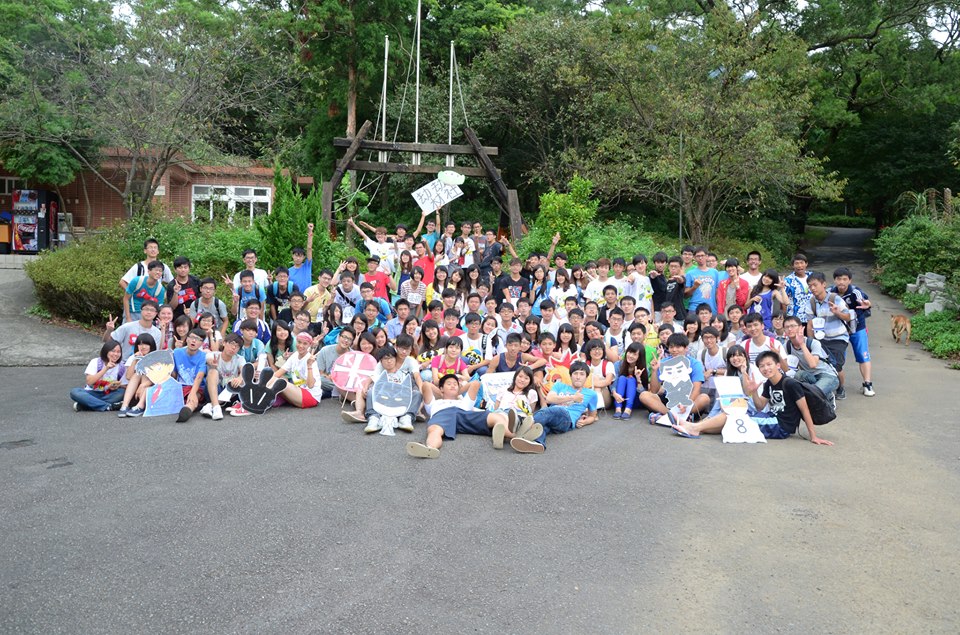 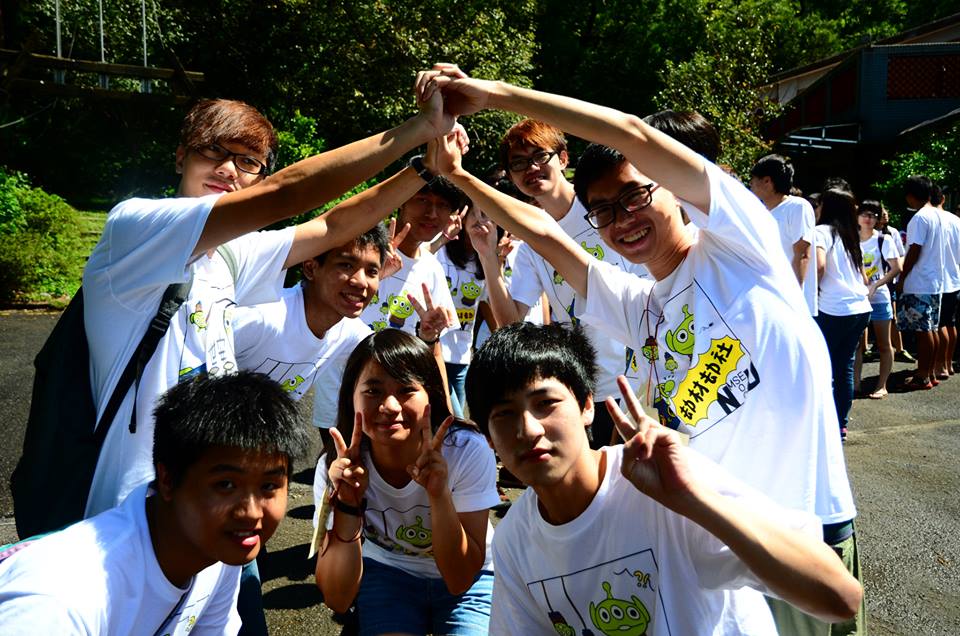 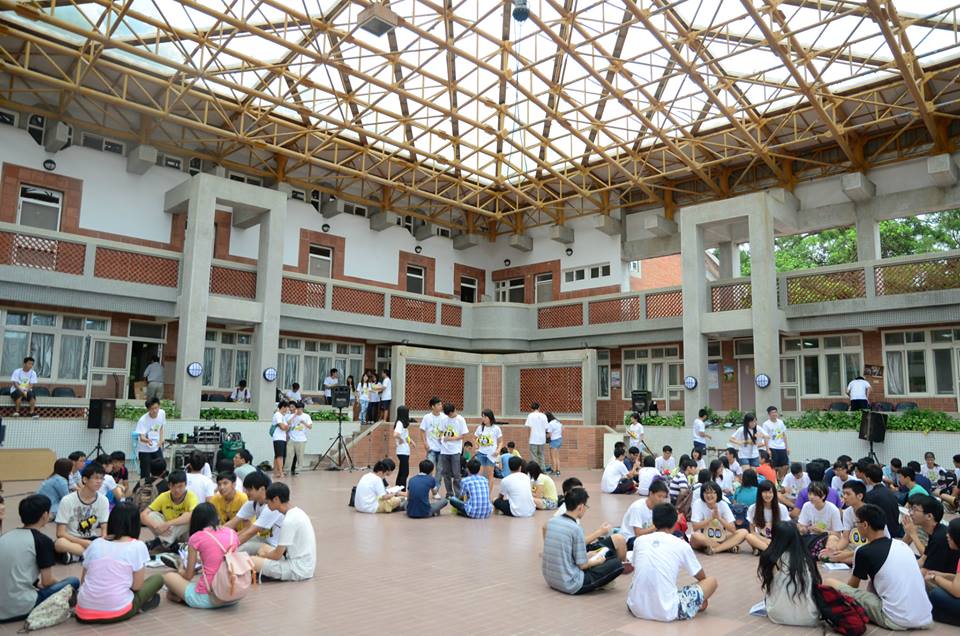 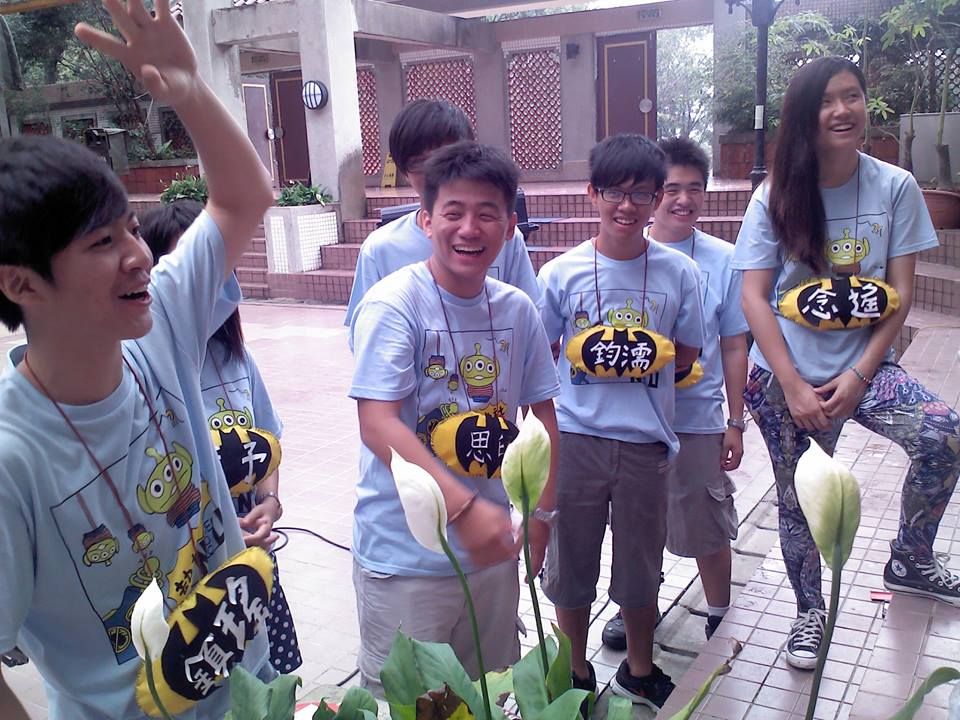 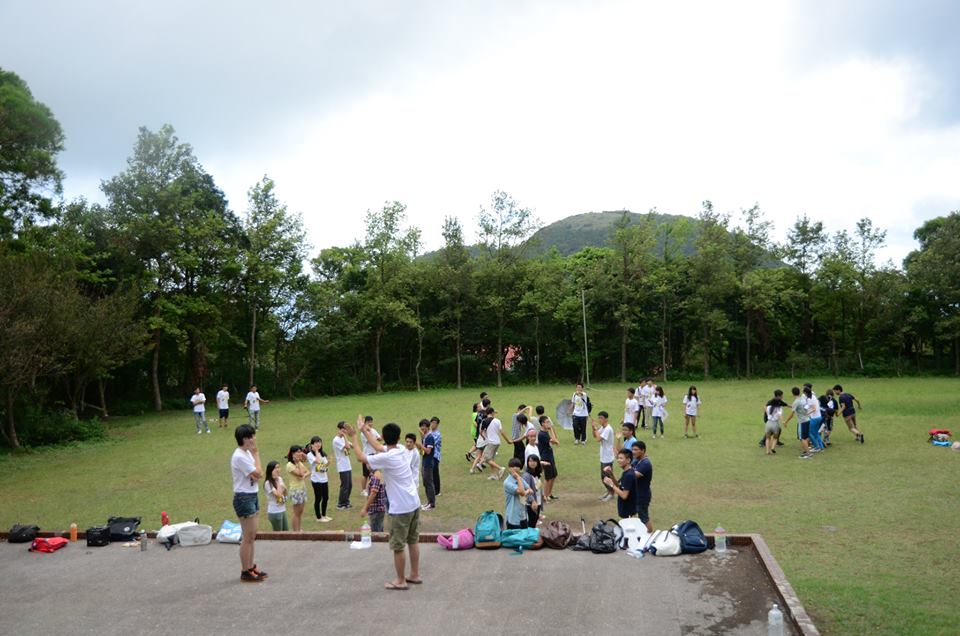 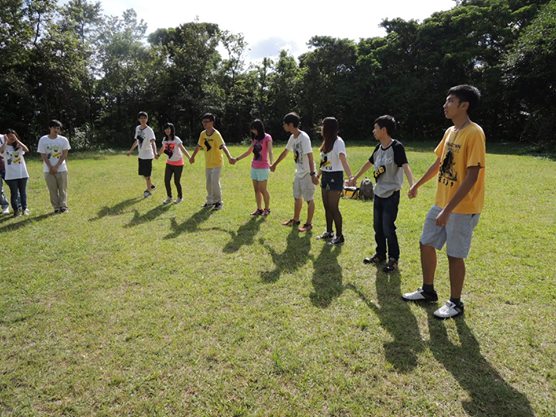 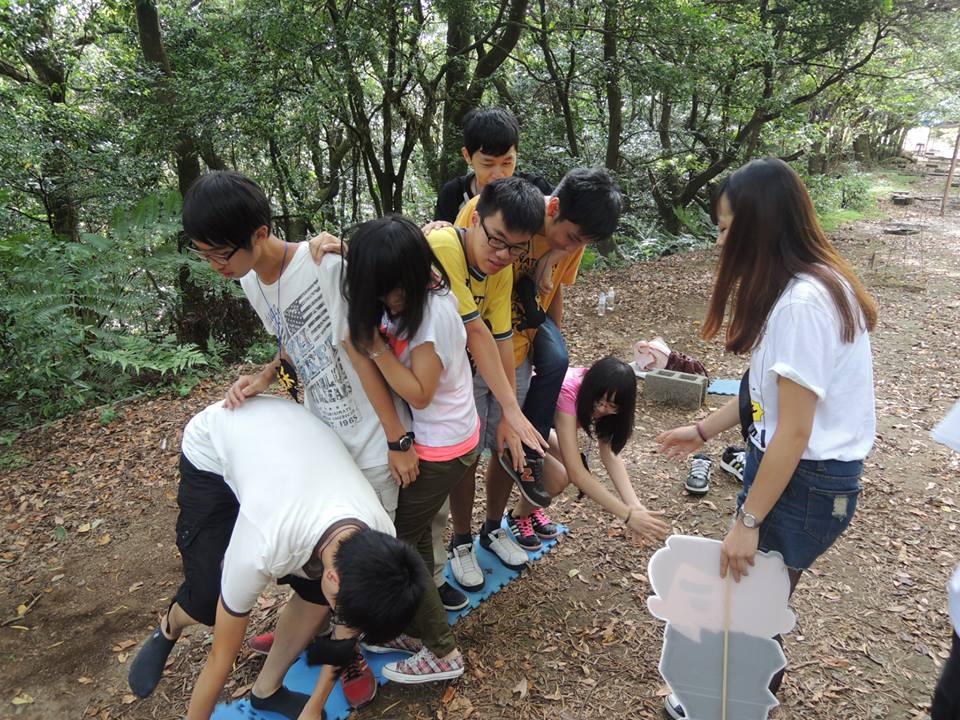 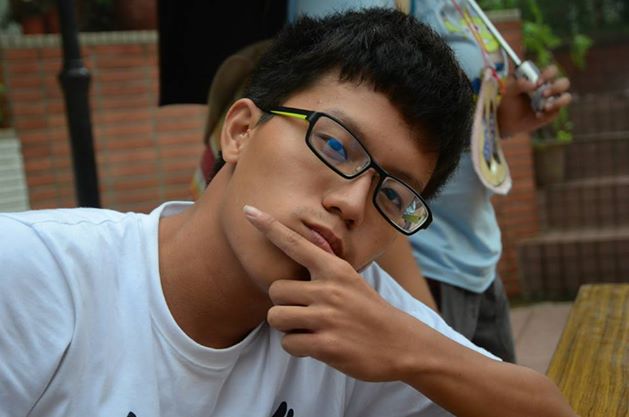 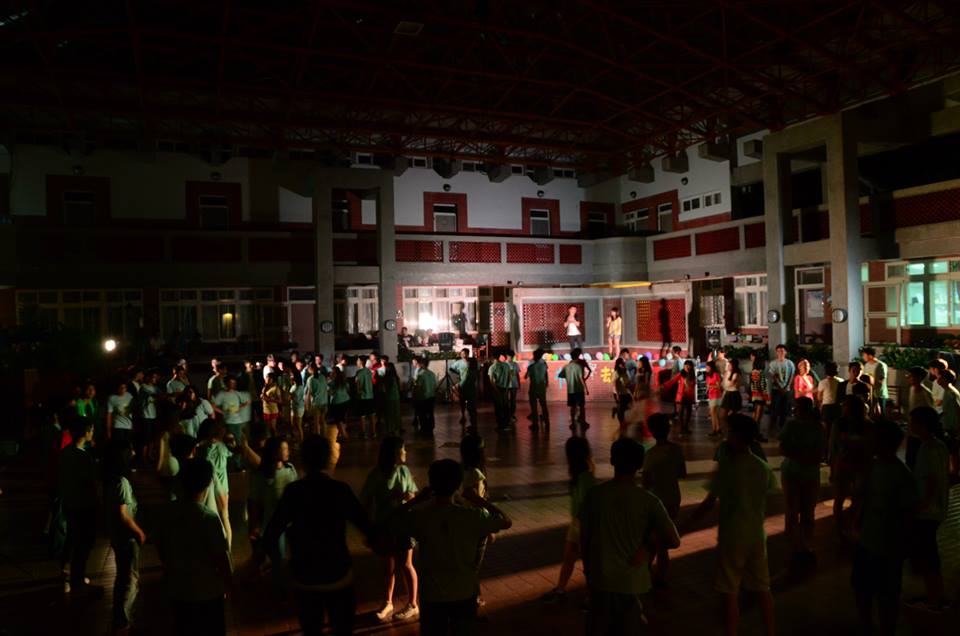 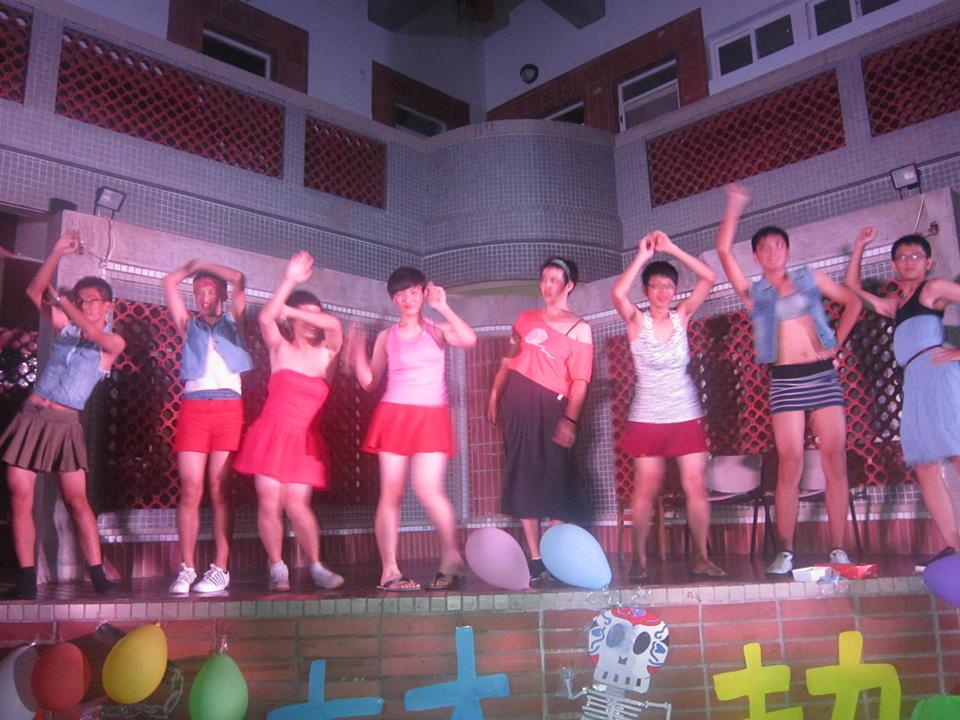 系上烤肉
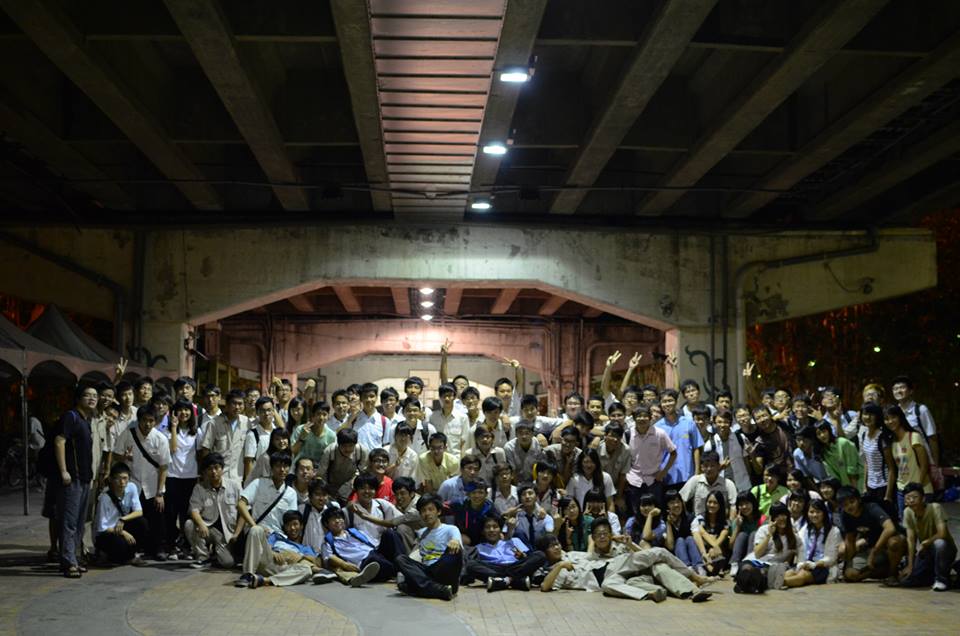 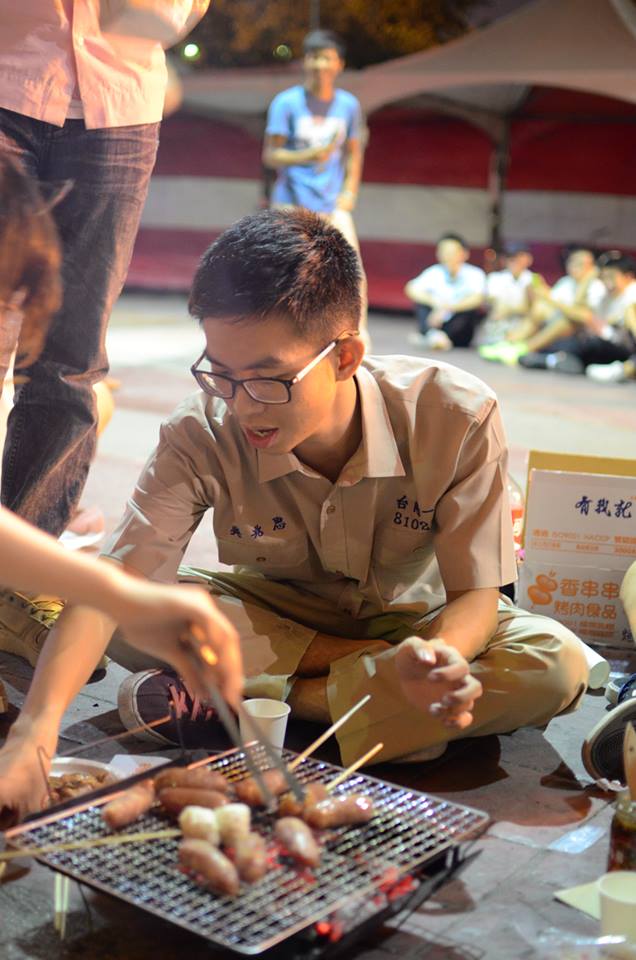 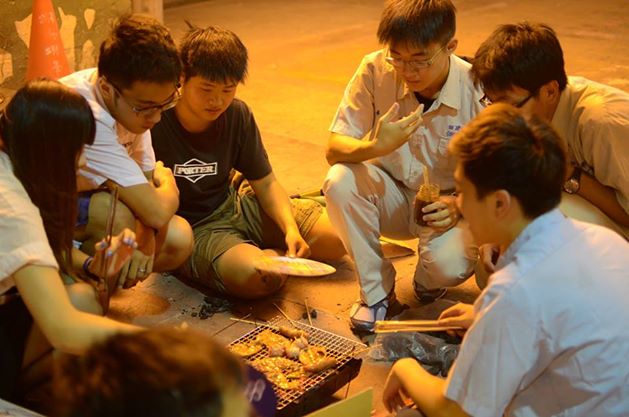 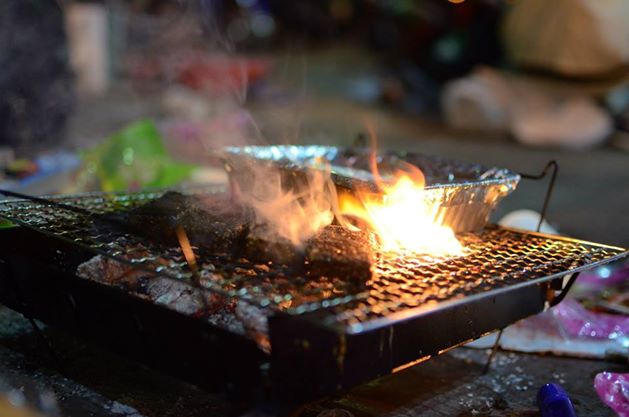 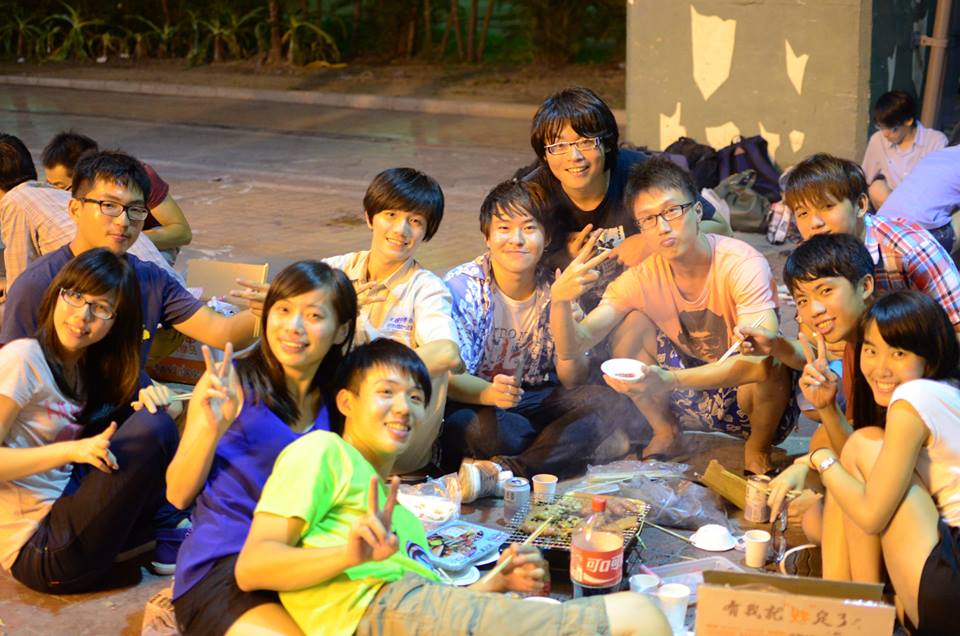 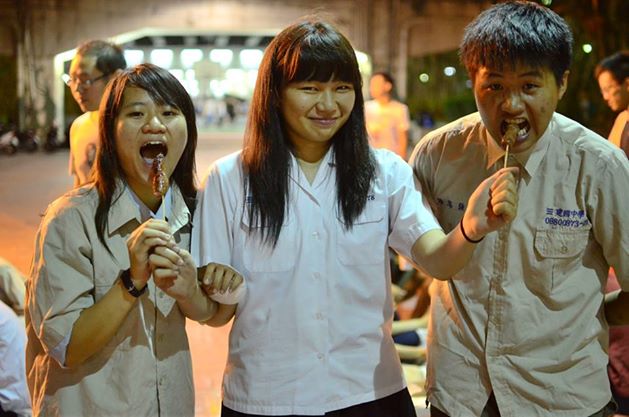 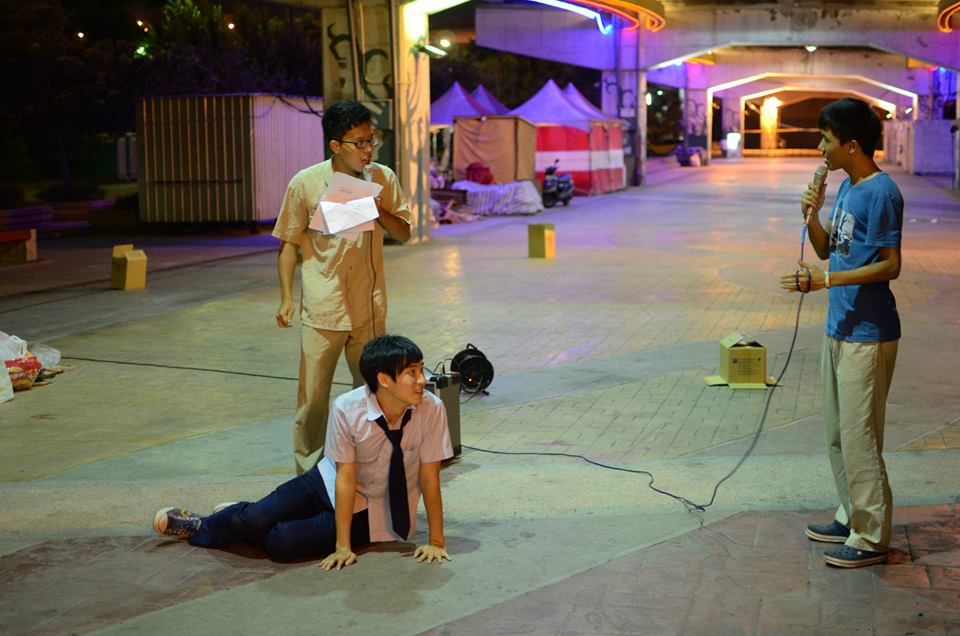 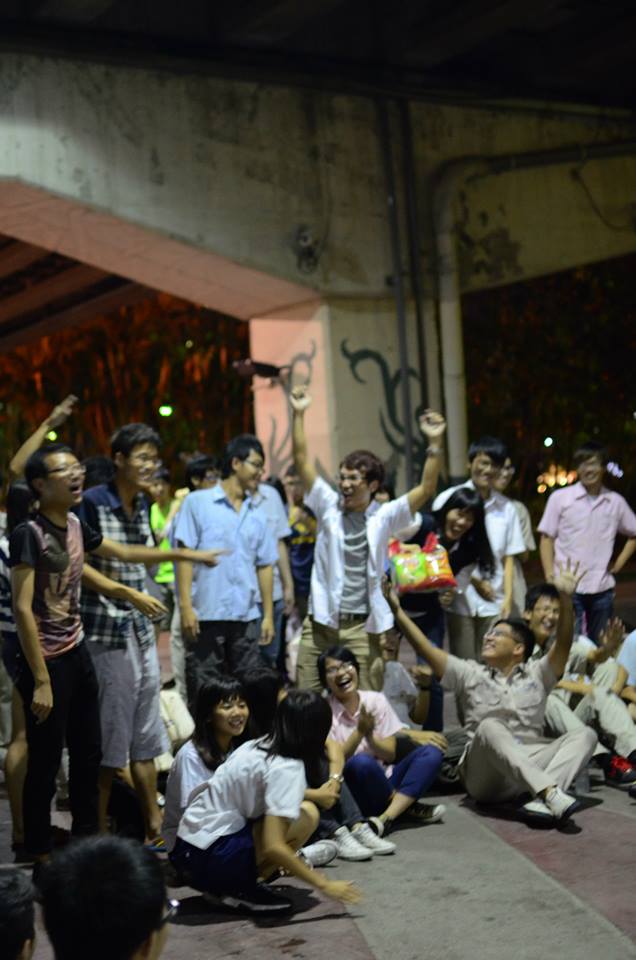 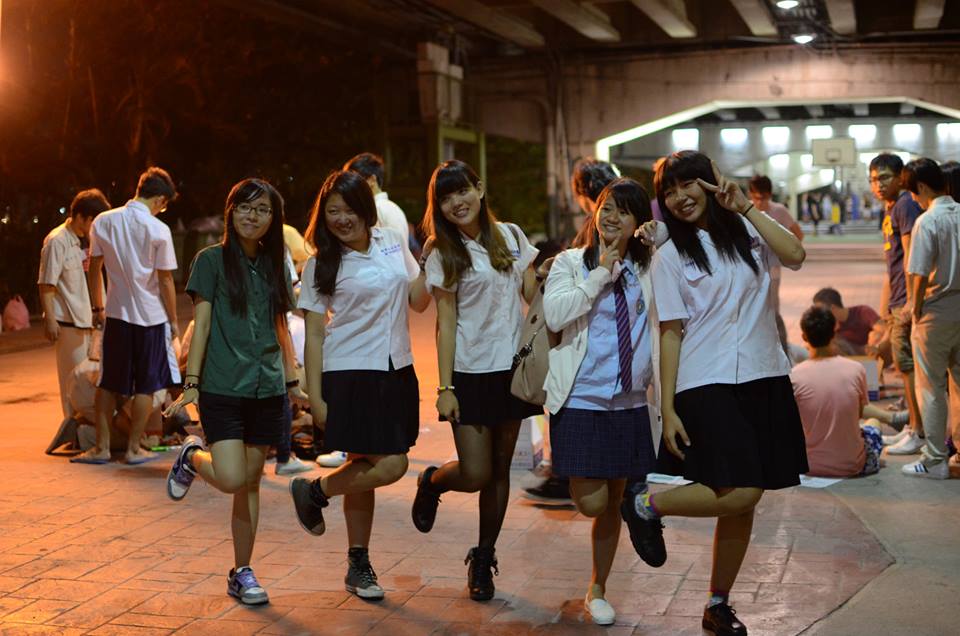 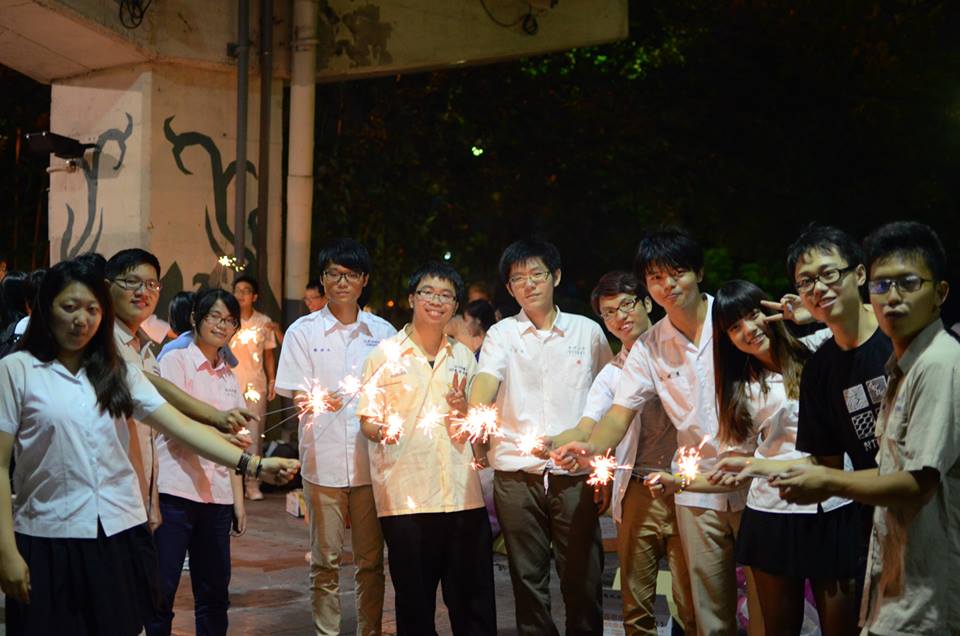 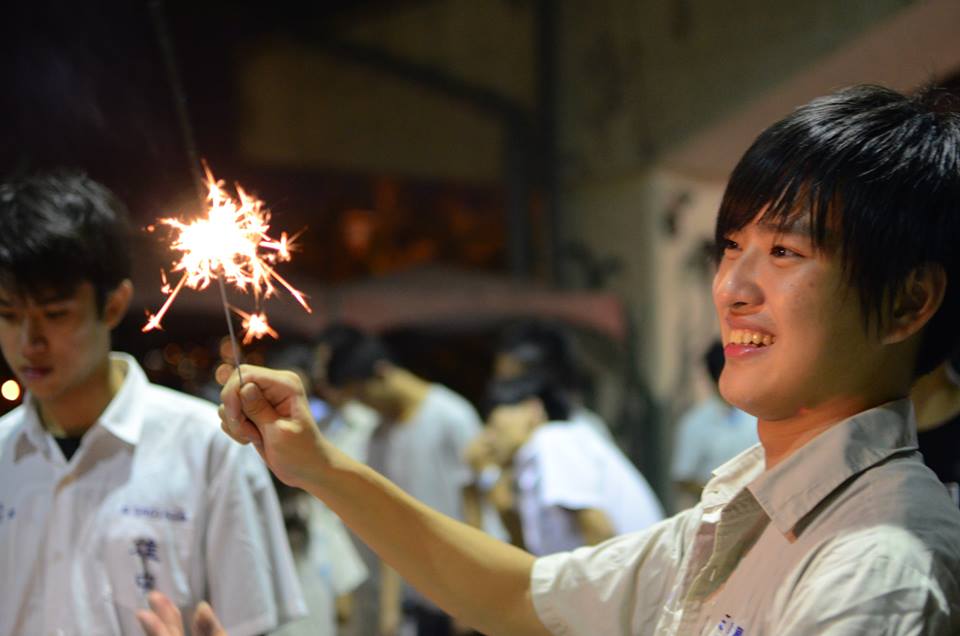 舞會
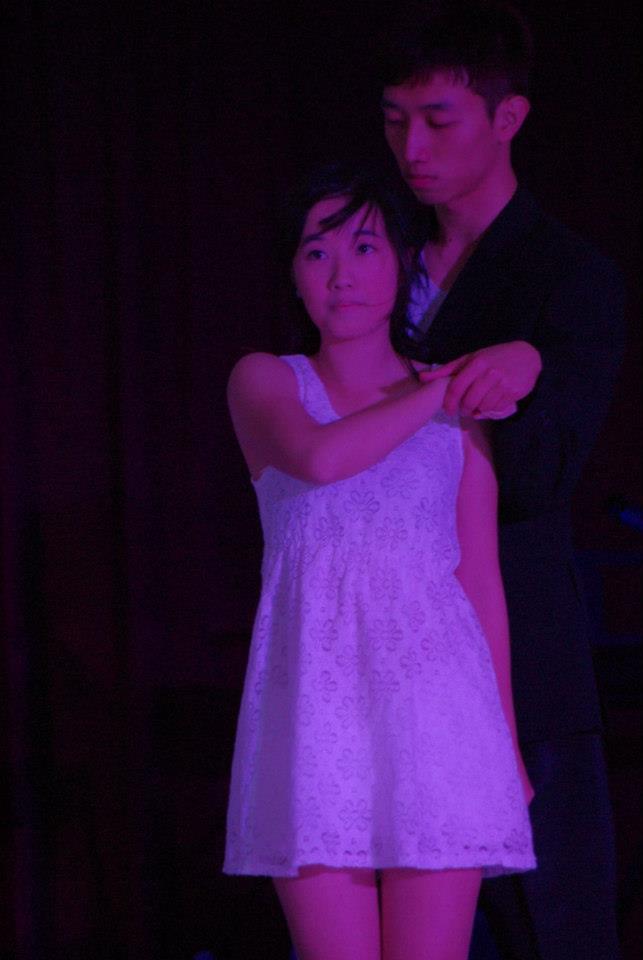 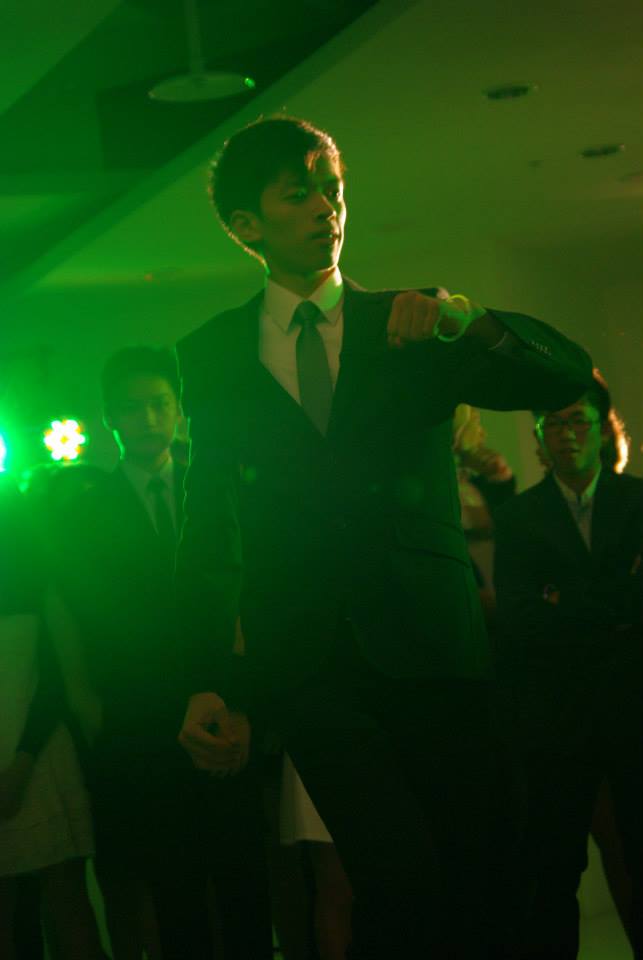 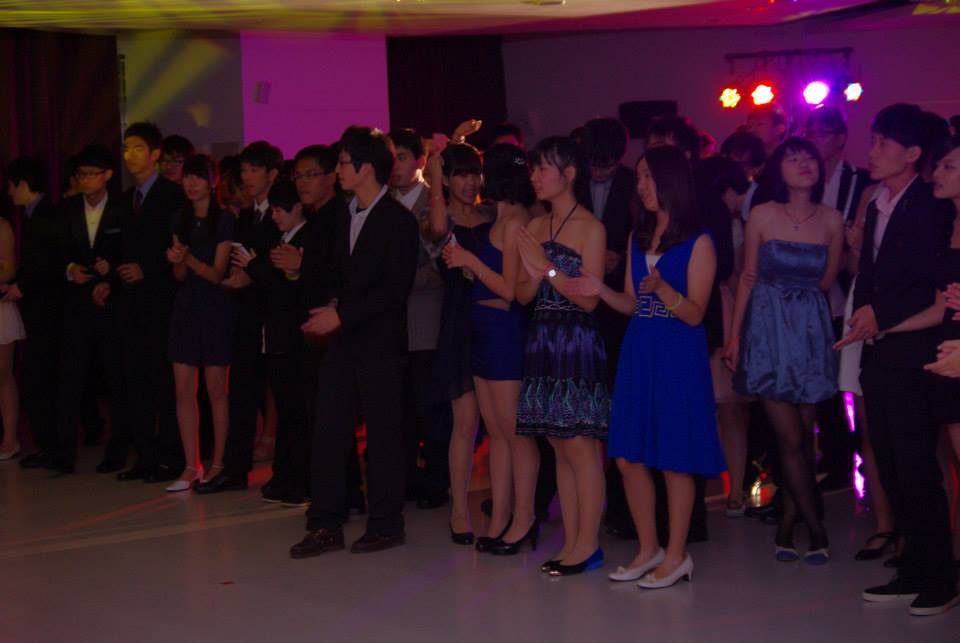 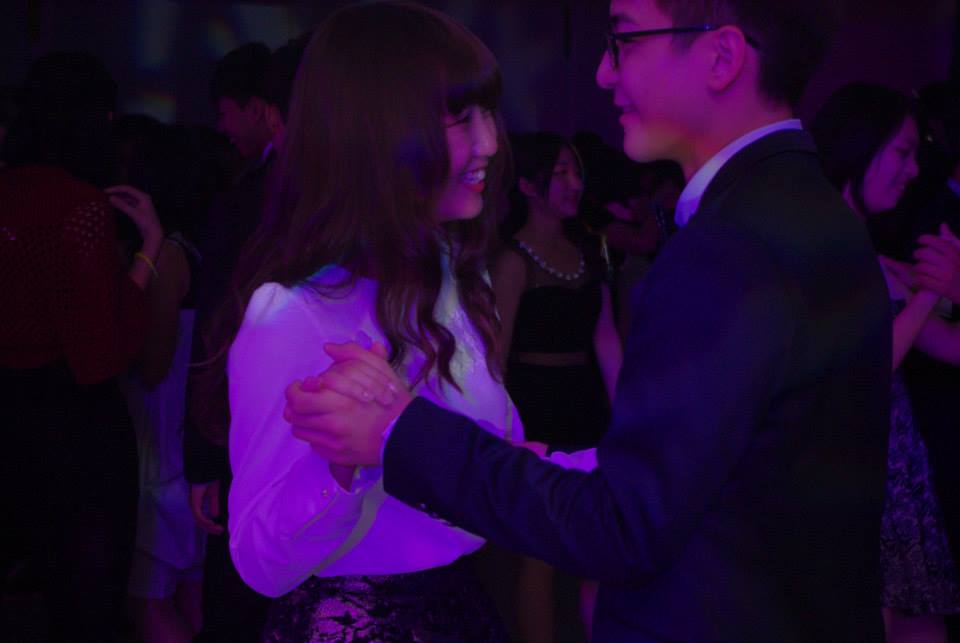 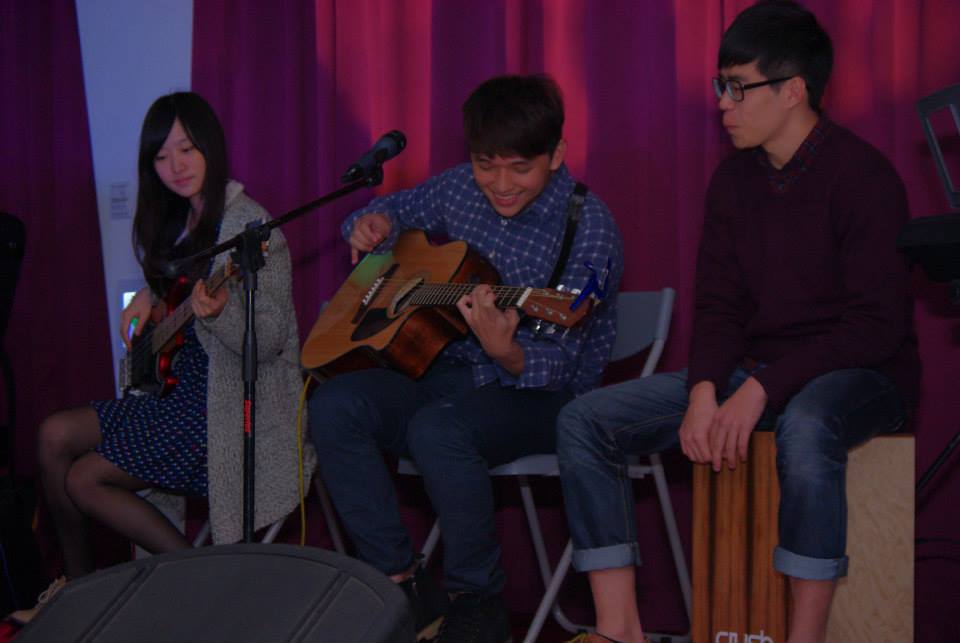 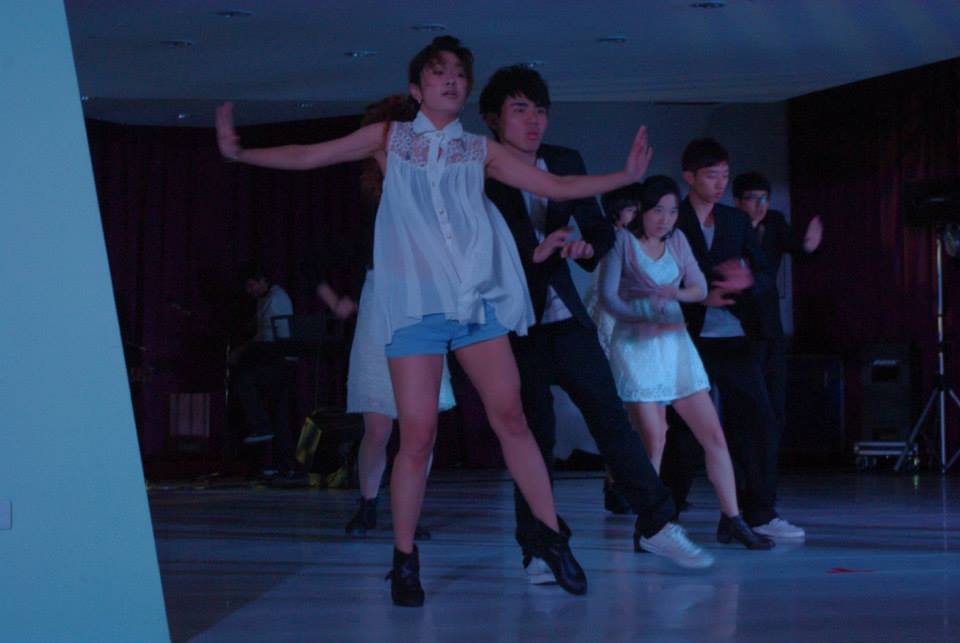 台大材料營
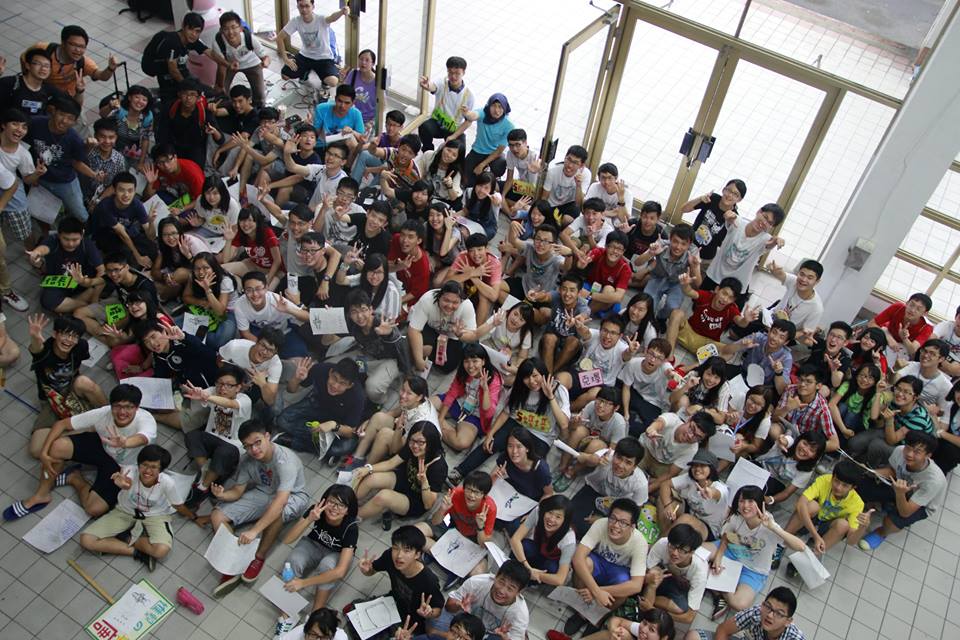 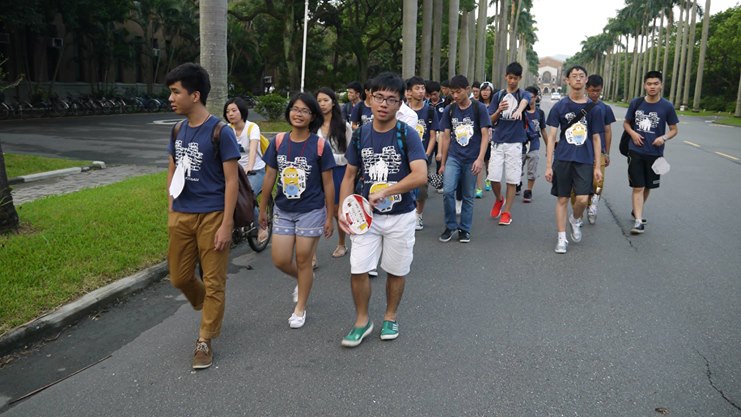 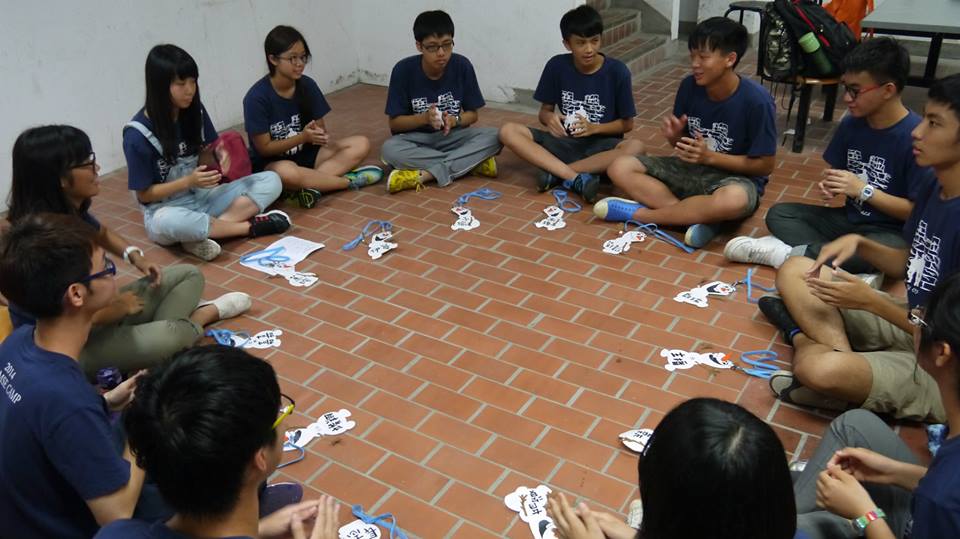 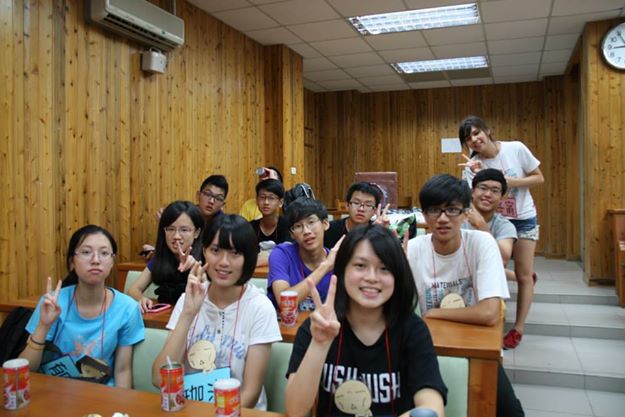 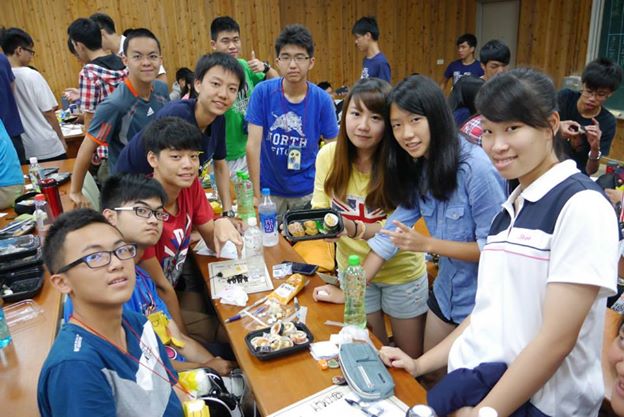 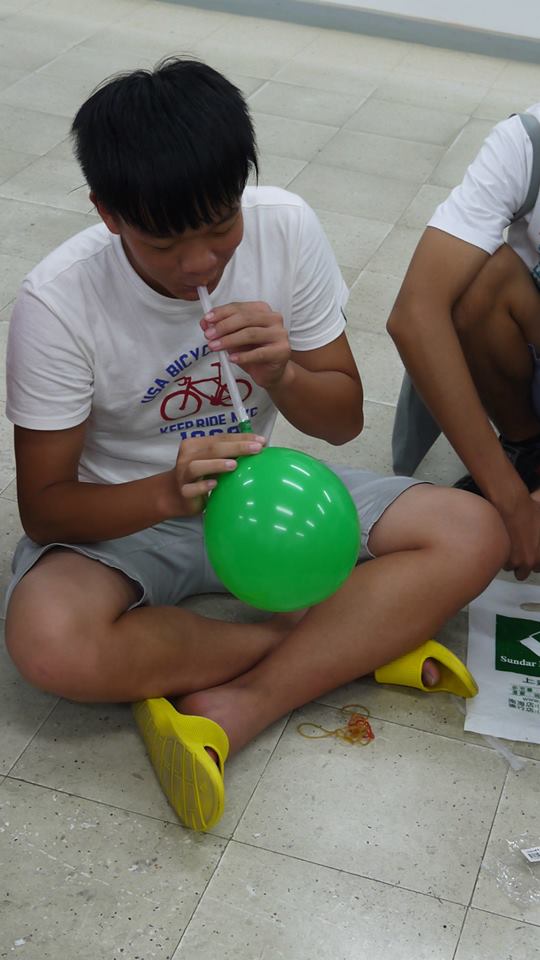 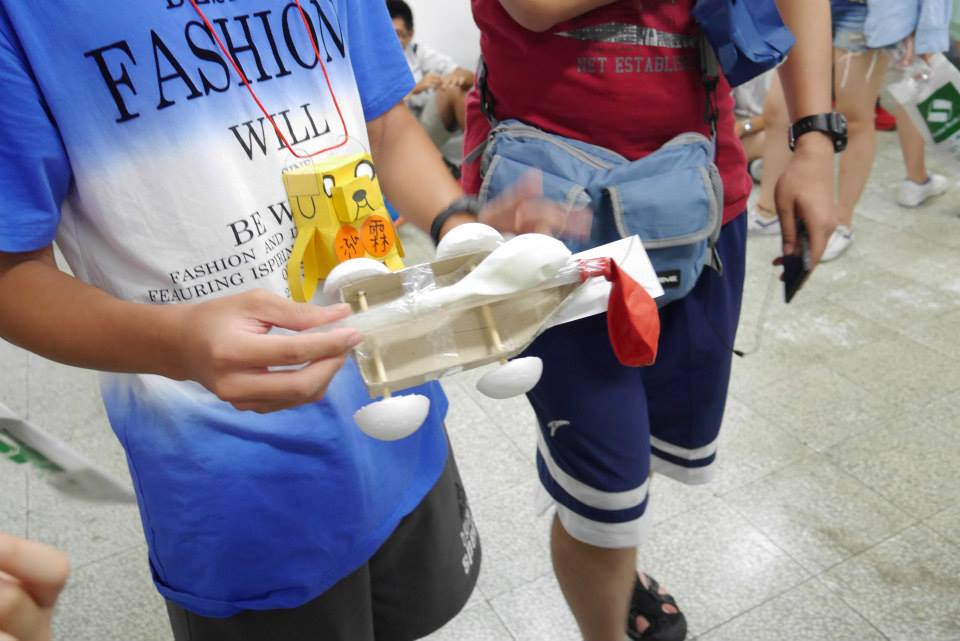 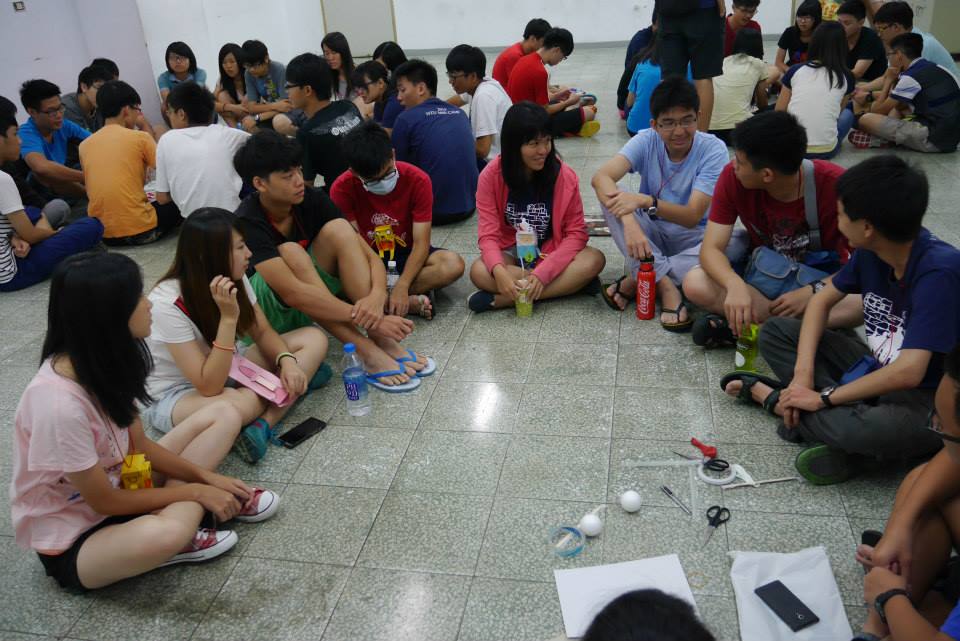 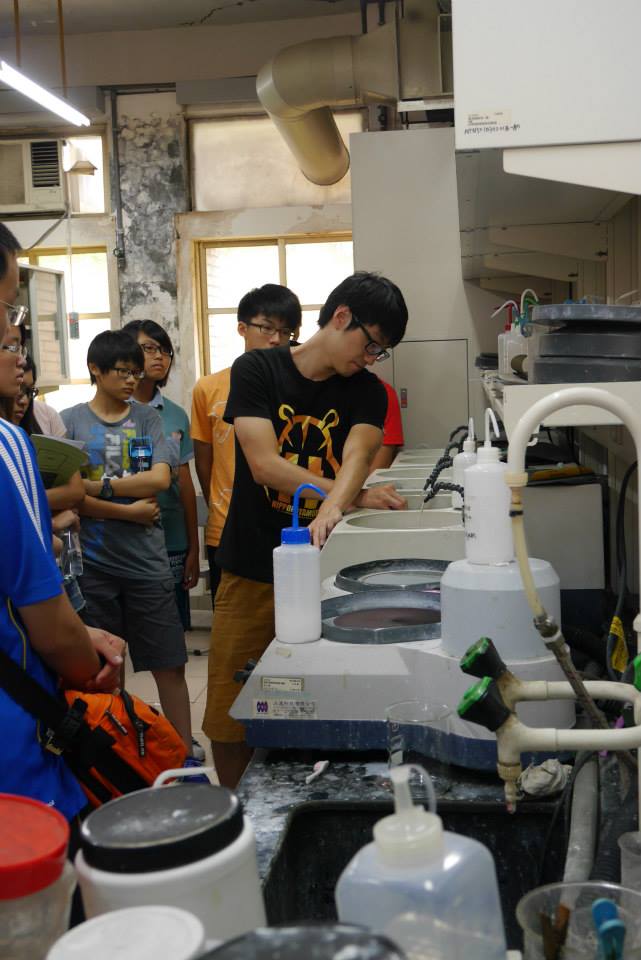 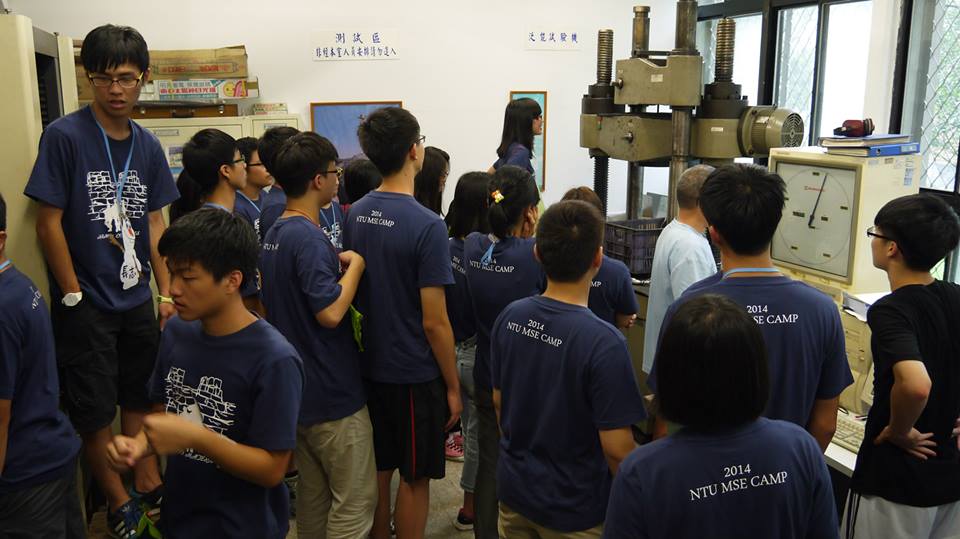 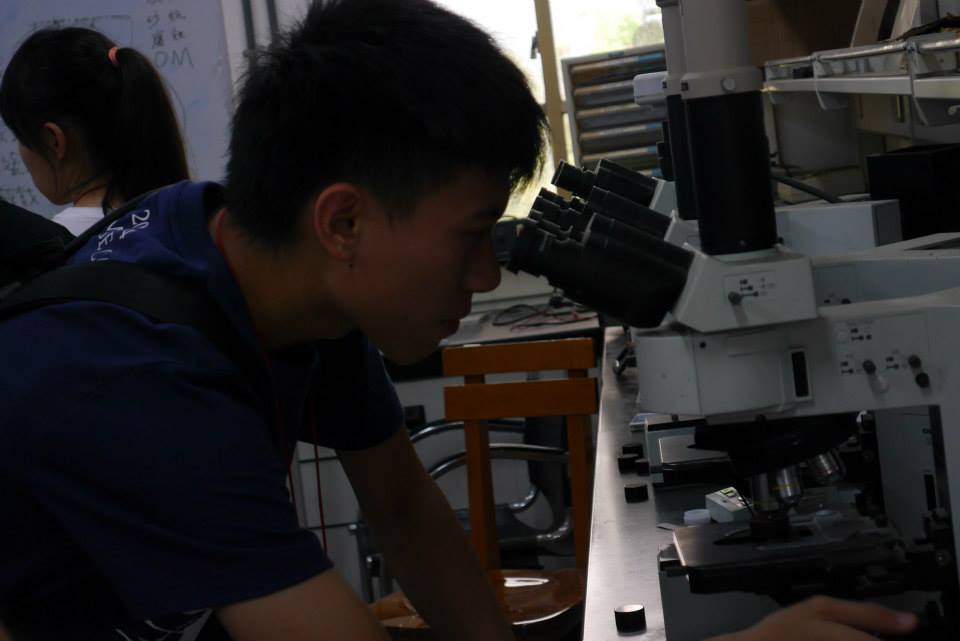 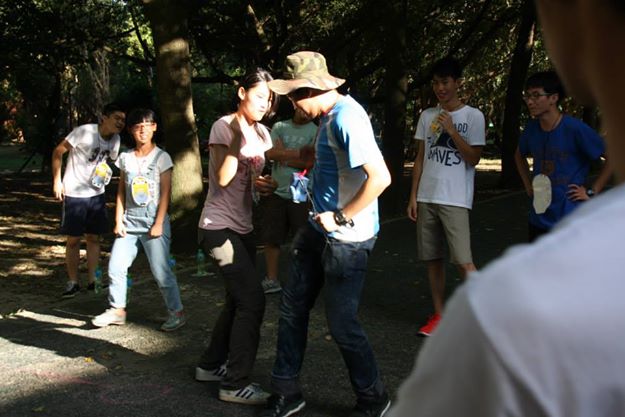 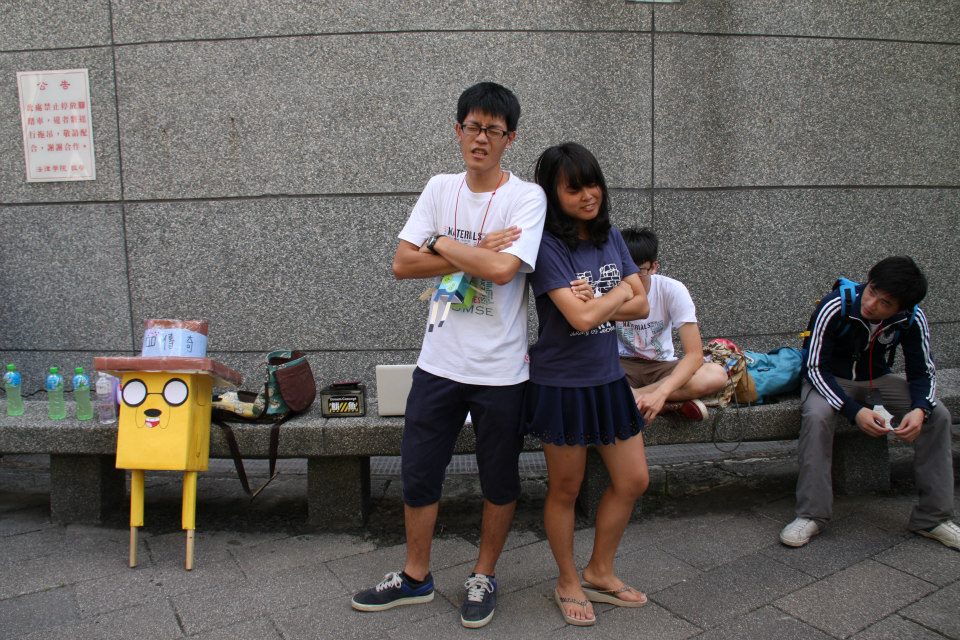 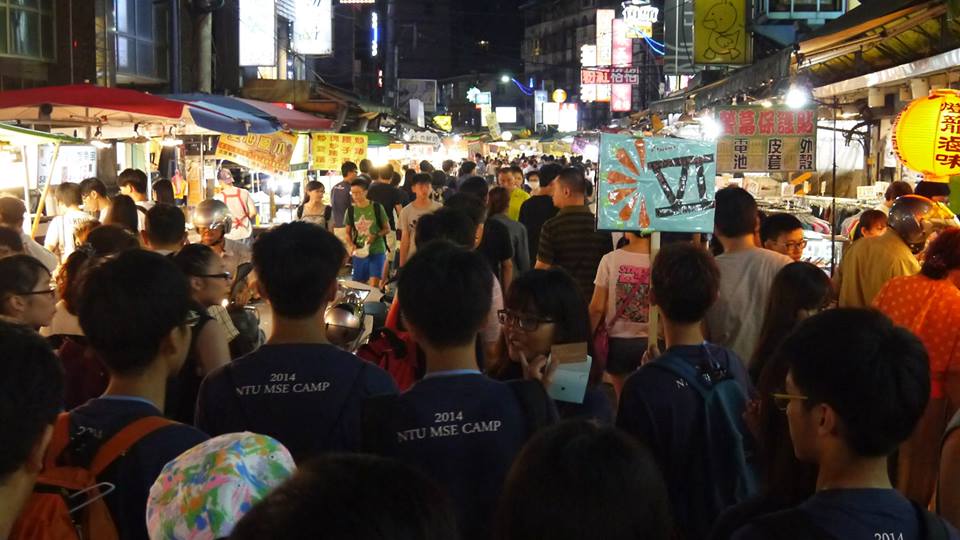 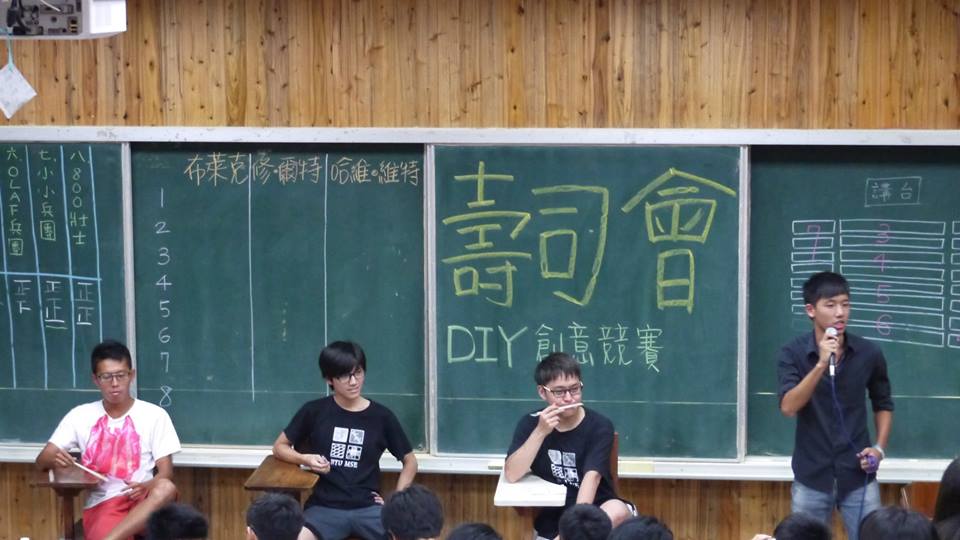 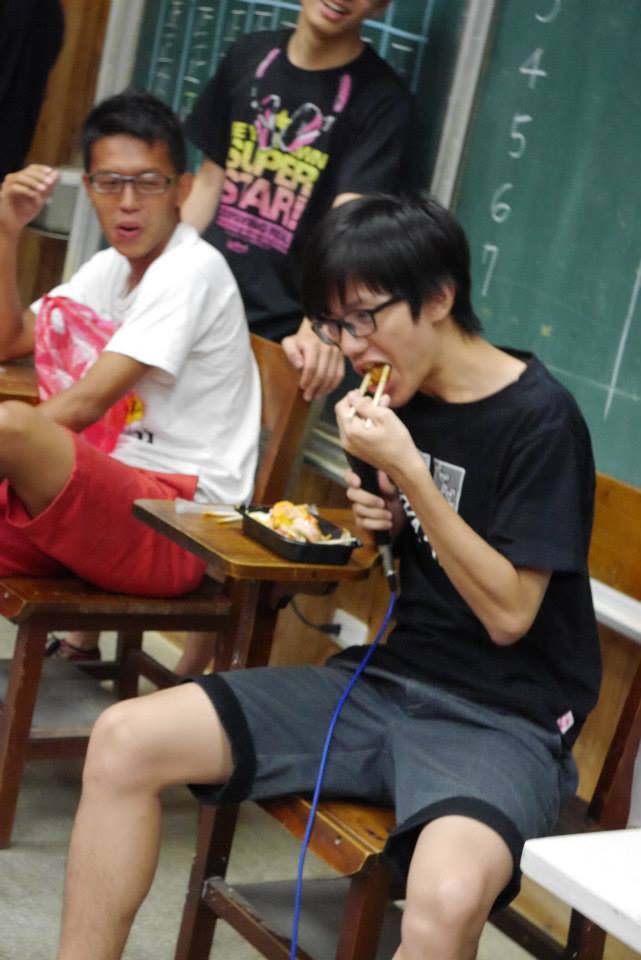 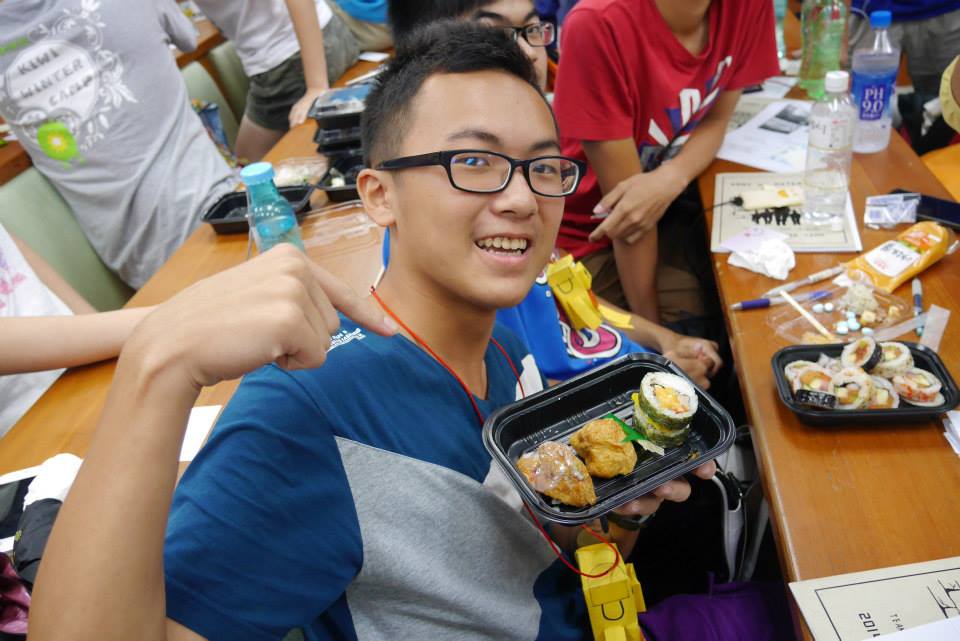 材料之夜
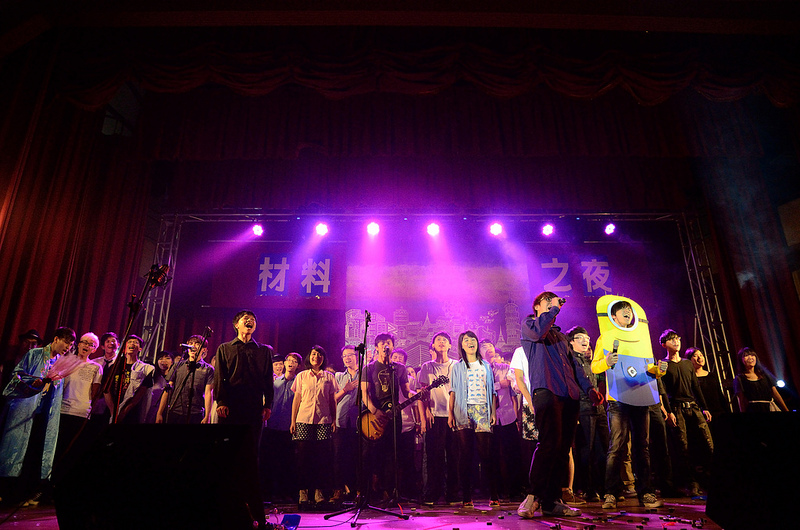 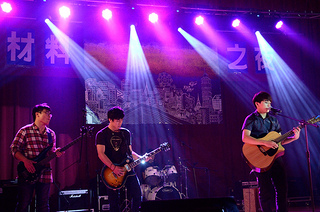 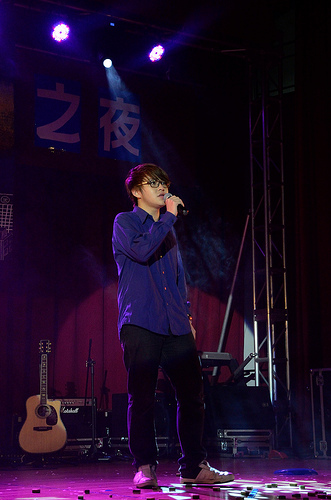 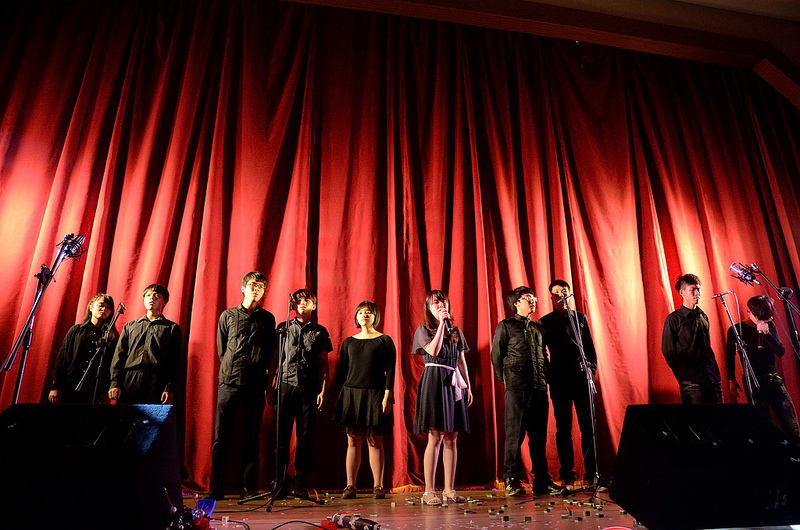 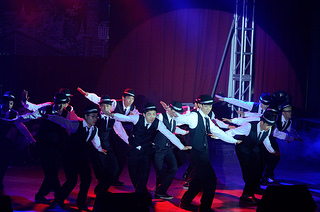 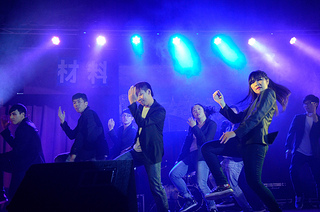 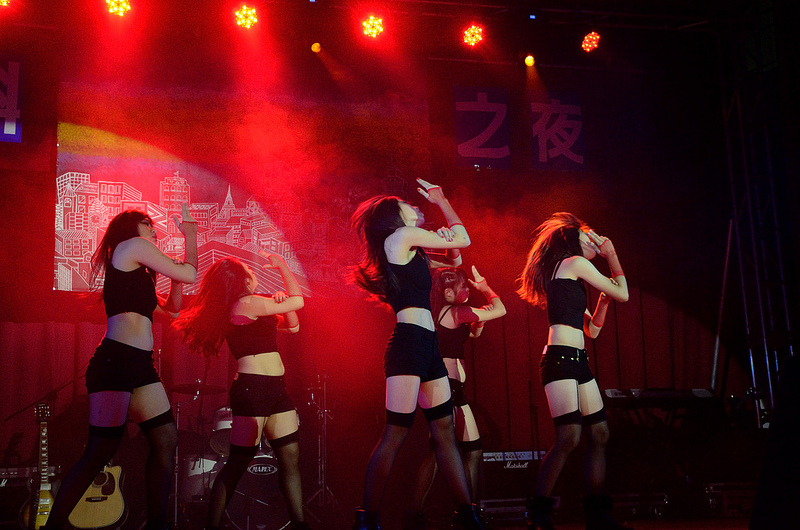 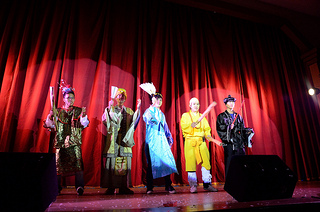 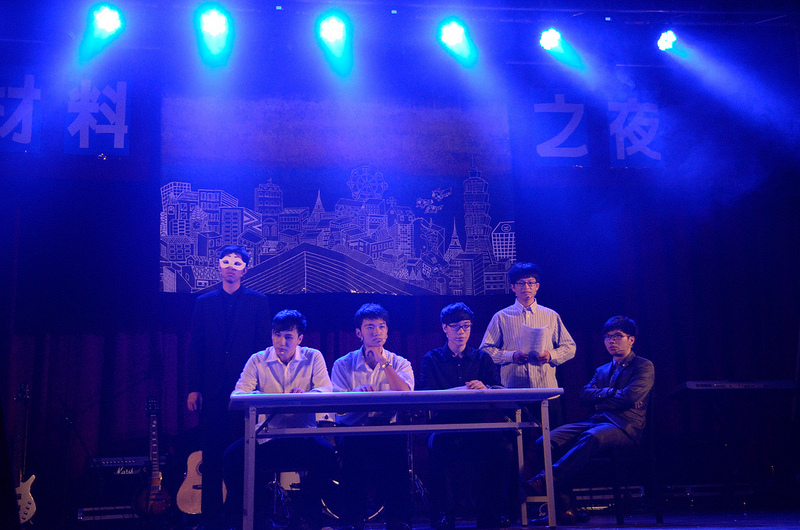 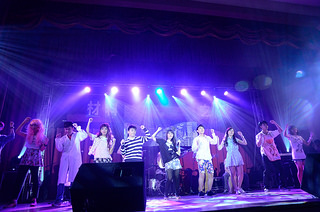 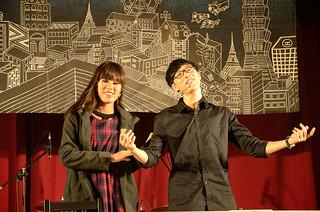 工院野台
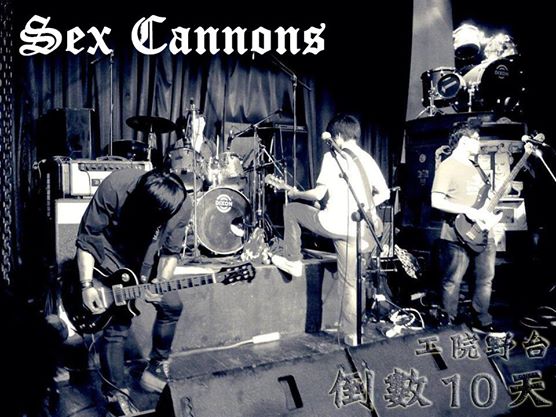 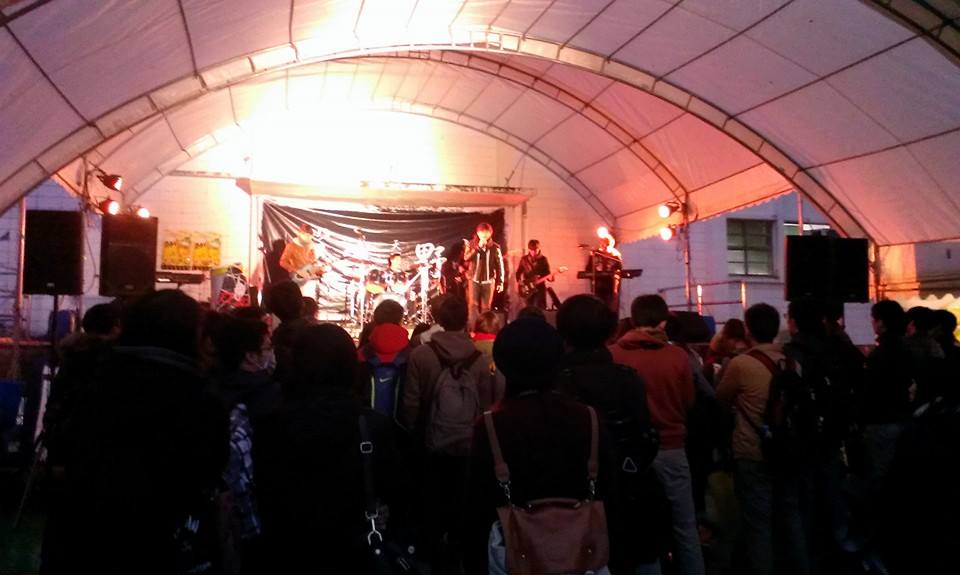 系卡
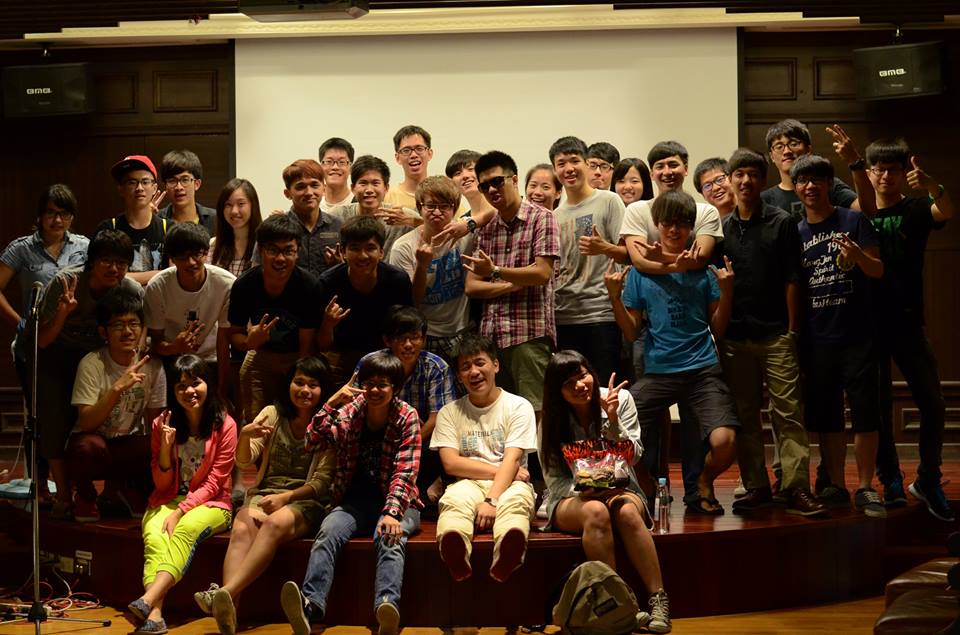 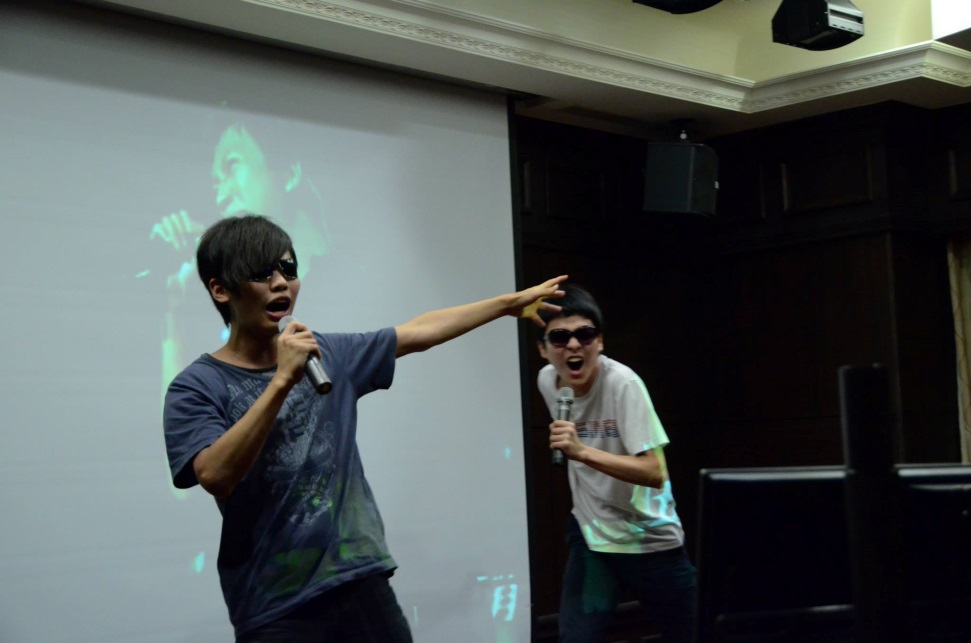 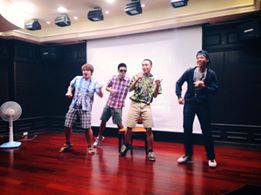